Государственное бюджетное профессиональное образовательное учреждение «Тольяттинский Медицинский Колледж»
«Healthy lifestyle»Здоровый образ жизниФормы глаголов в настоящем времени
Преподаватель высшей квалификационной категории
Крупенкова Мария Владимировна
Цель занятия:
Hello! Nice to meet you!
Актуальность
Health and Life
QUIZ
Level 1
Задания базового уровня
1. o,r,t,s,p
2. l,h,a,h,e,t
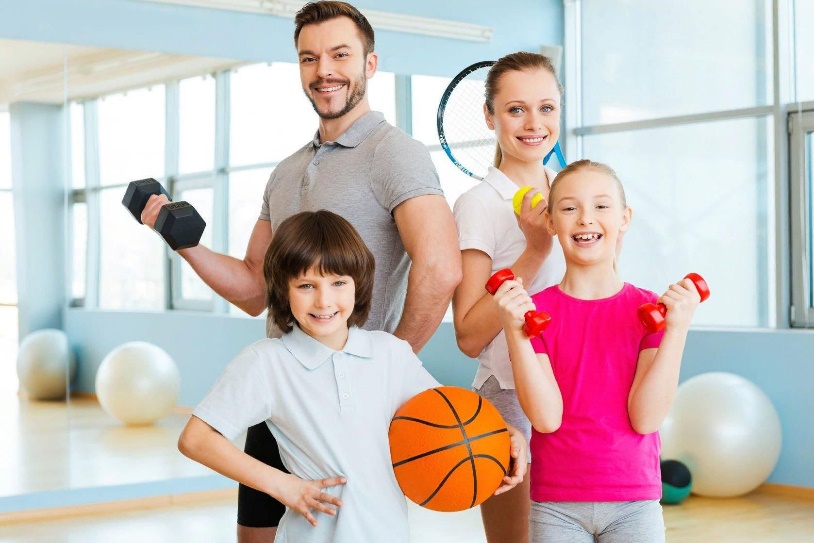 5. y,h,g,e,e,n,i
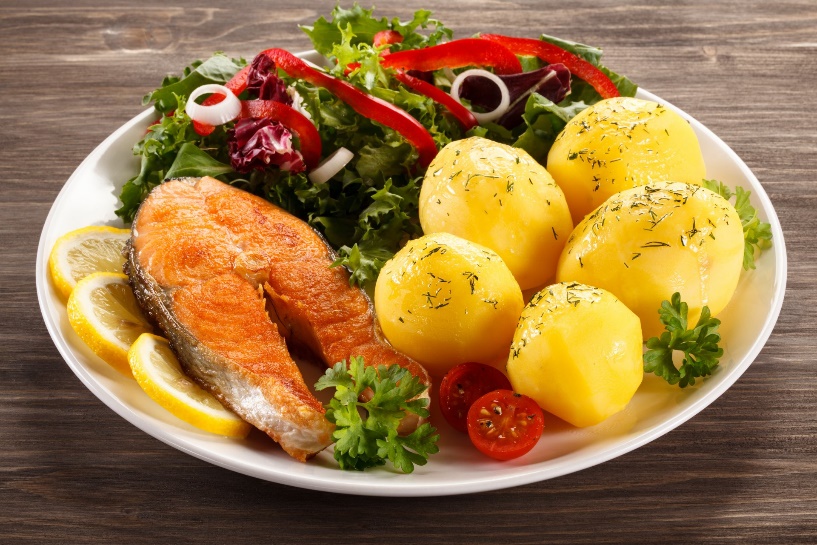 4. o,o,d,f
3. e,e,p,l,s
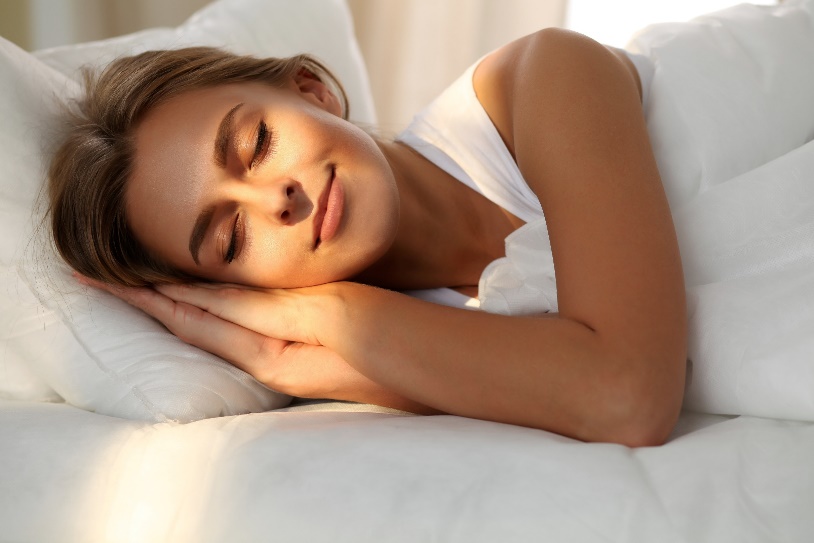 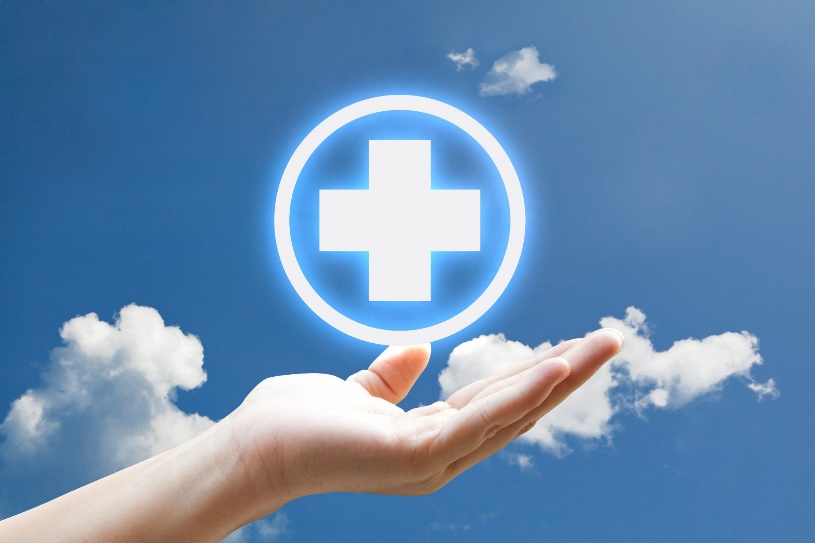 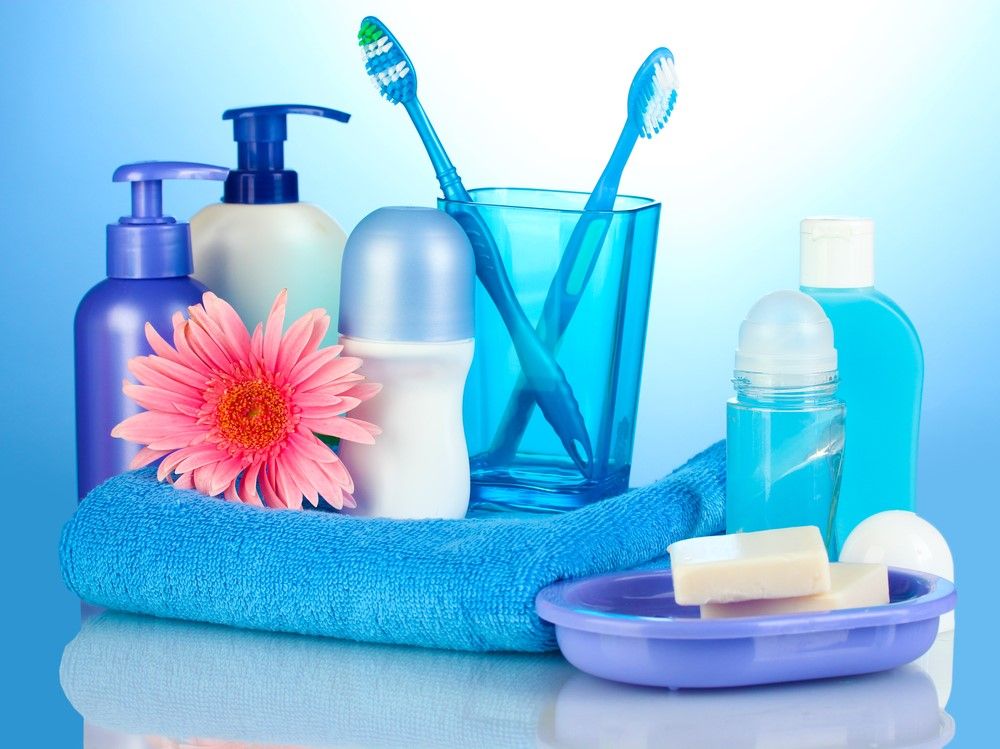 Level 2
Guess the proverb
A sound mind in a sound body.
В здоровом теле — здоровый дух.
Guess the proverb
An apple a day keeps the doctor away.
Одно яблоко в ночь гонит доктора прочь.
Guess the proverb
Fit as a fiddle.
Здоров как бык.
Guess the proverb
Diet cures more than lancet.
Правильное питание заменяет докторов.
Guess the proverb
The greatest wealth is health.
Величайшее богатство это здоровье.
Guess the proverb
Dry feet, warm head bring safe to bed.
Держи голову в холоде, а ноги в тепле.
Guess the proverb
Time is the great healer.
Время - лучший доктор.
Level 3
Задания повышенной сложности
Find the odd word.
Buckwheat
Peas
Potato
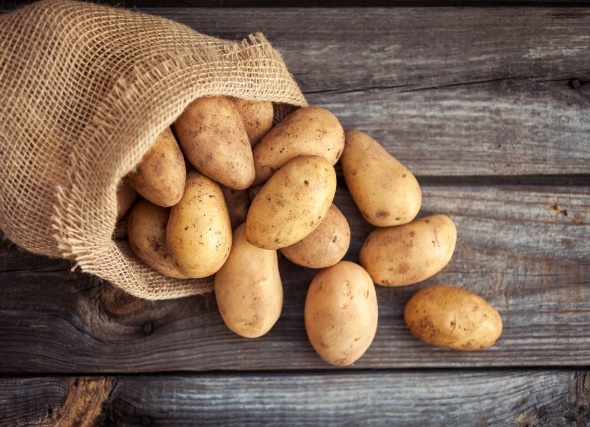 Corn
Parsley
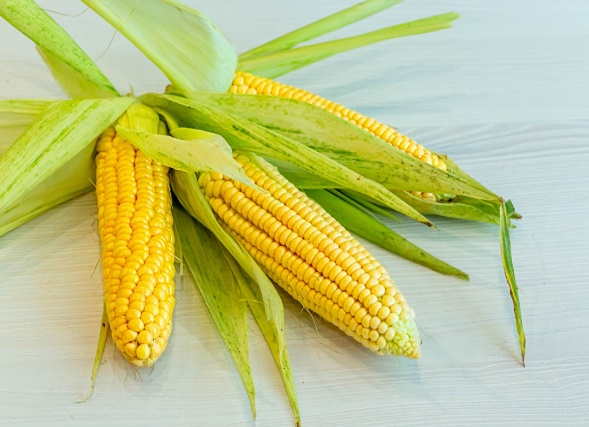 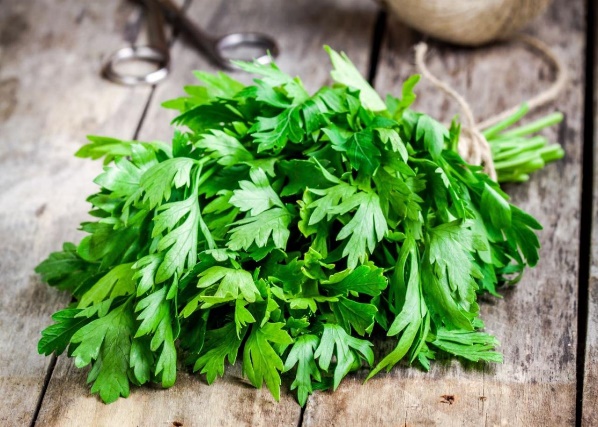 A simple carbohydrate
Find the odd word.
Milk
Eggs
Meat
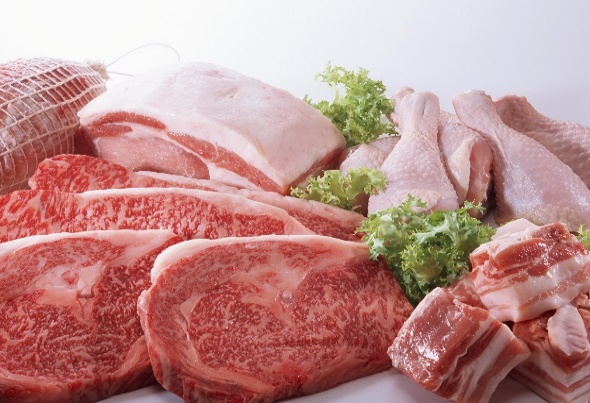 Nuts
Fish
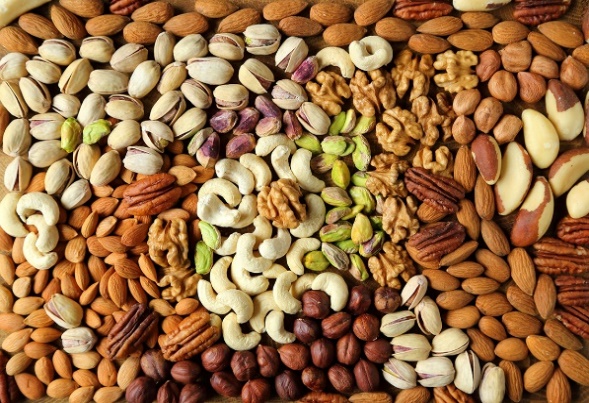 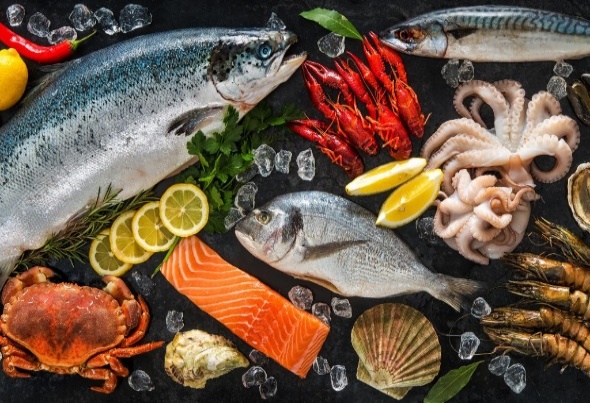 Vegetable fats
Find the odd word.
Walking
Breathing through your mouth
Swimming
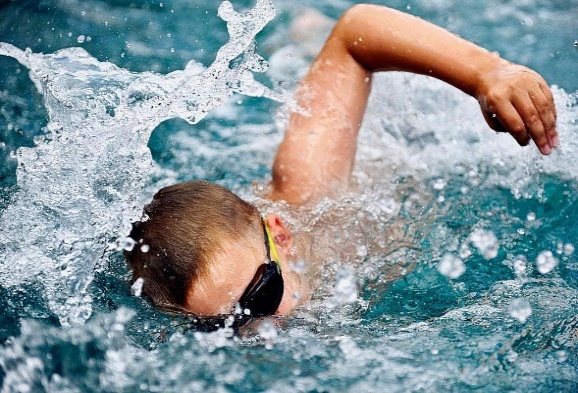 Sleeping
Running
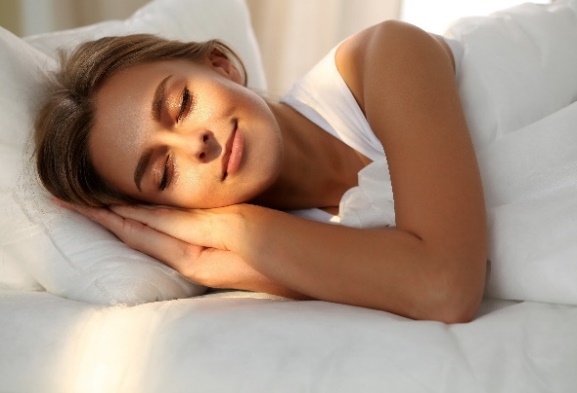 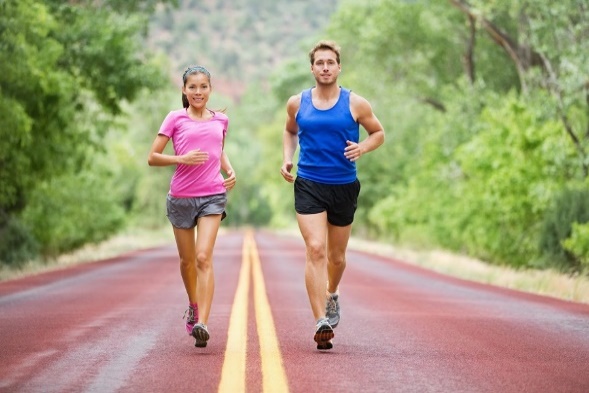 It is correct to breathe through the nose
Fairy taleThe Present Simple Tense.
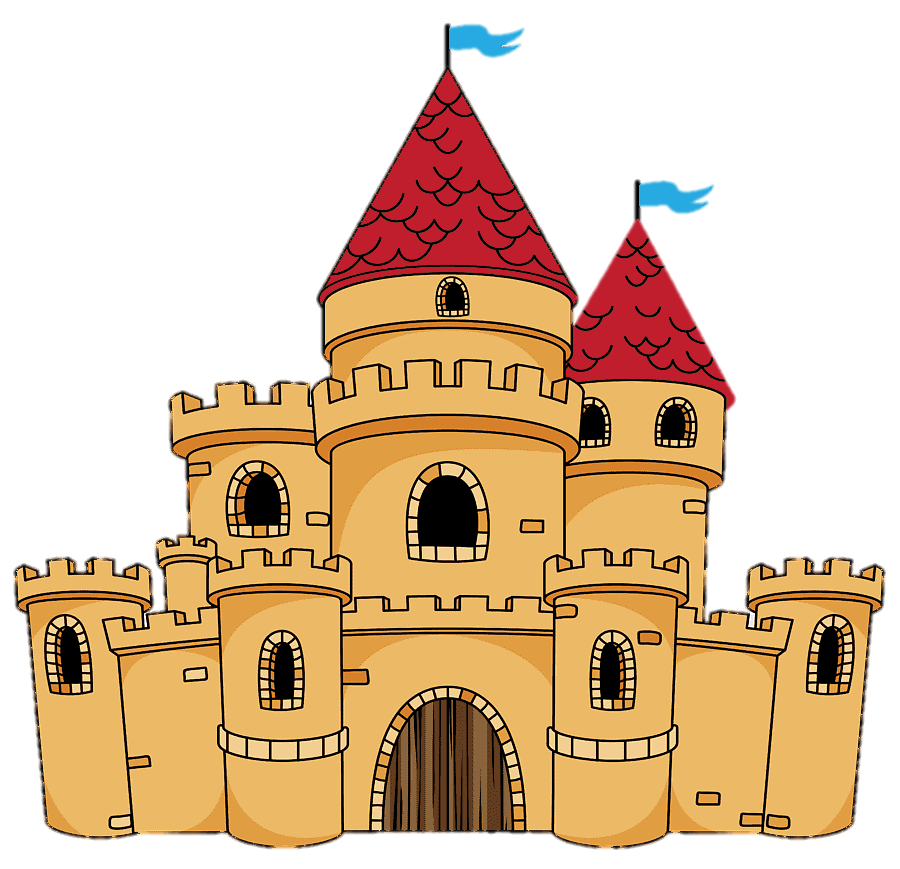 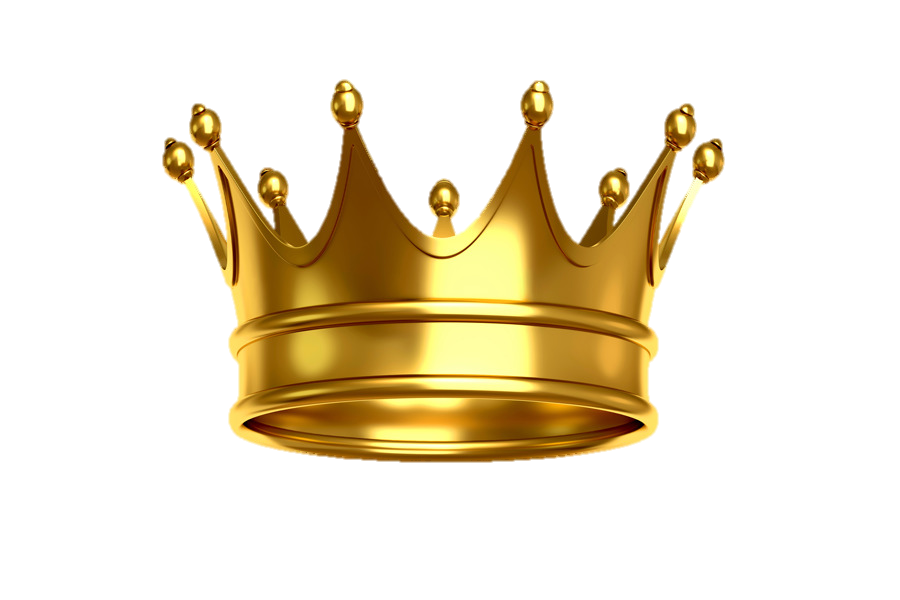 V
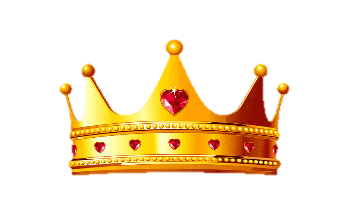 S
He
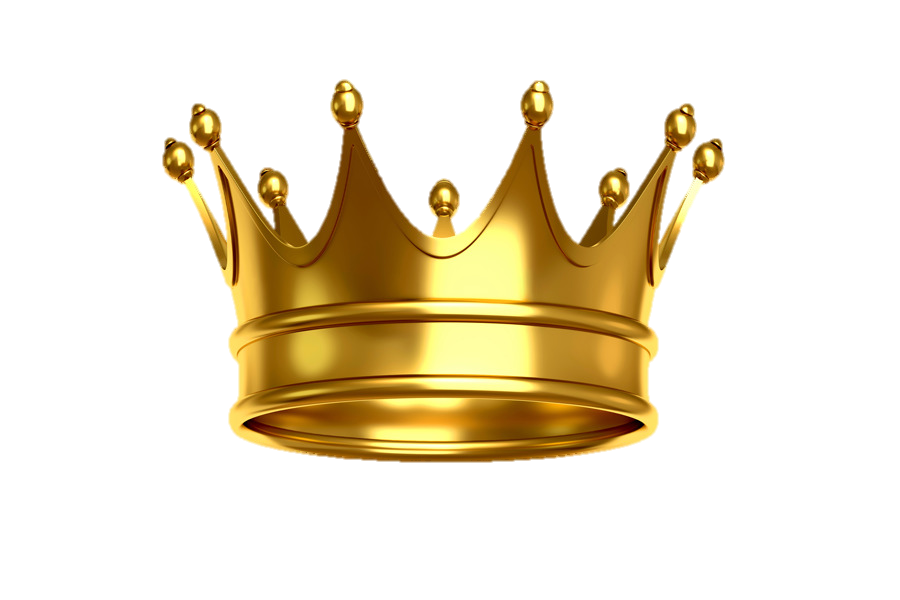 V
She
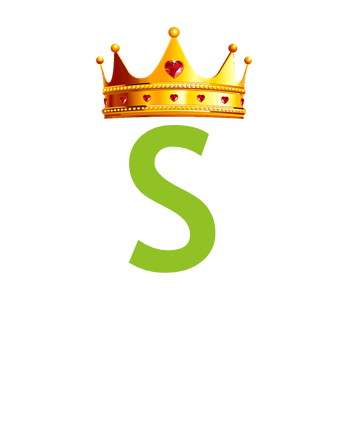 It
The Present Simple Tense3 лицо, единственное число
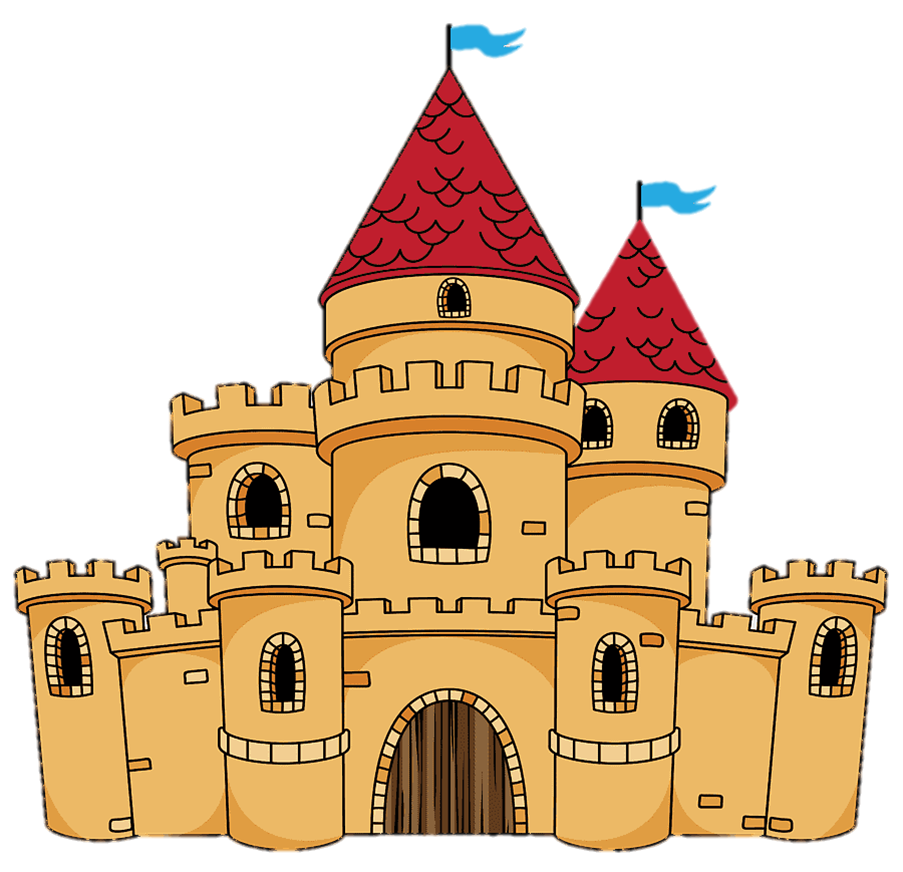 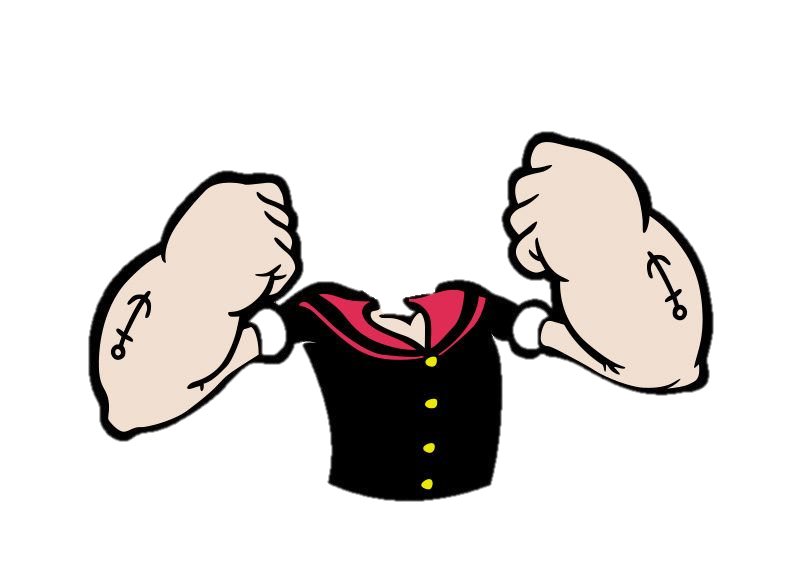 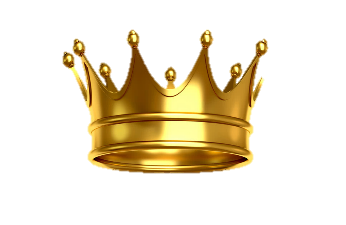 To do
V
The Present Simple Tense3 лицо, единственное число
Do + not
Don’t
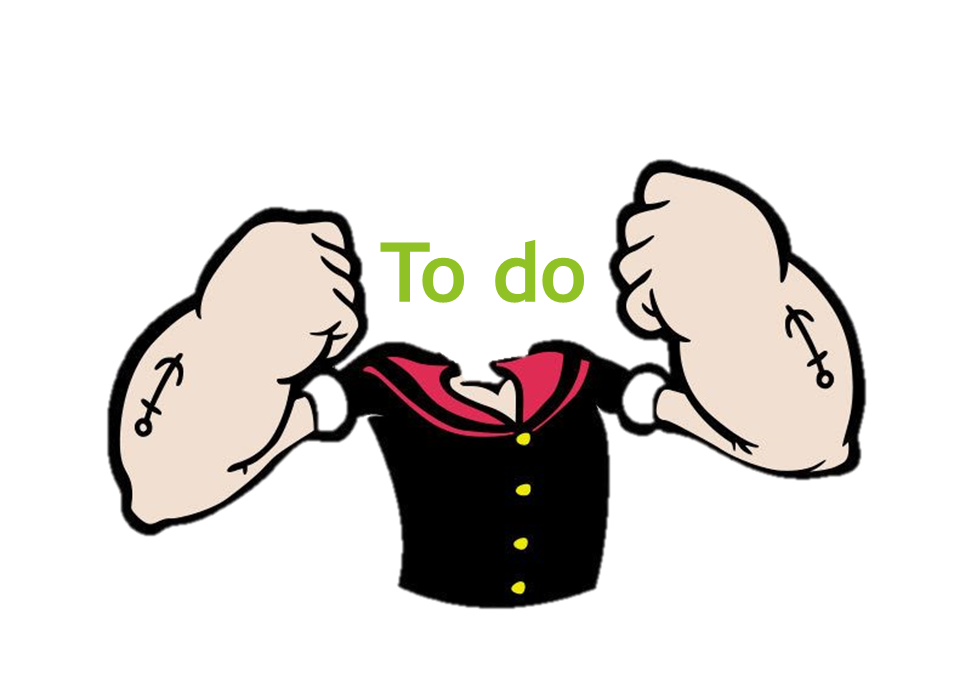 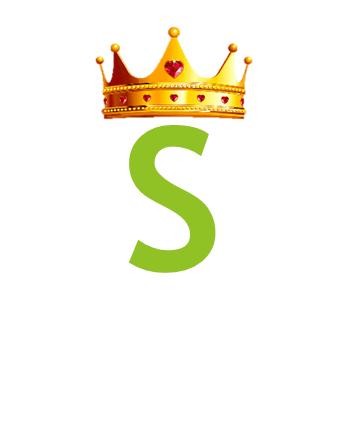 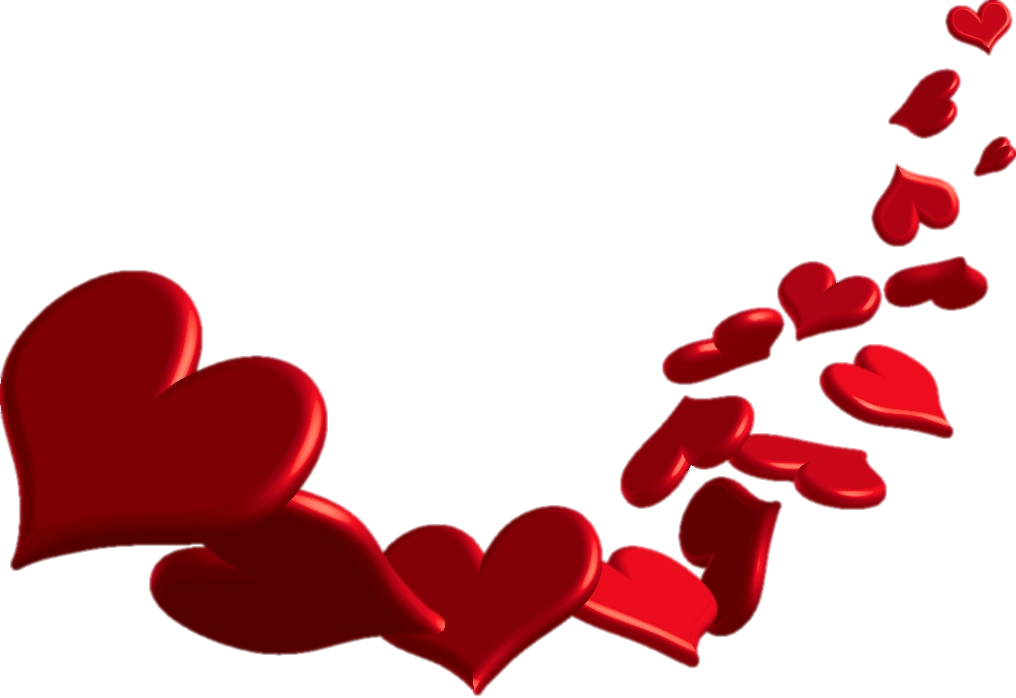 The Present Simple Tense3 лицо, единственное число
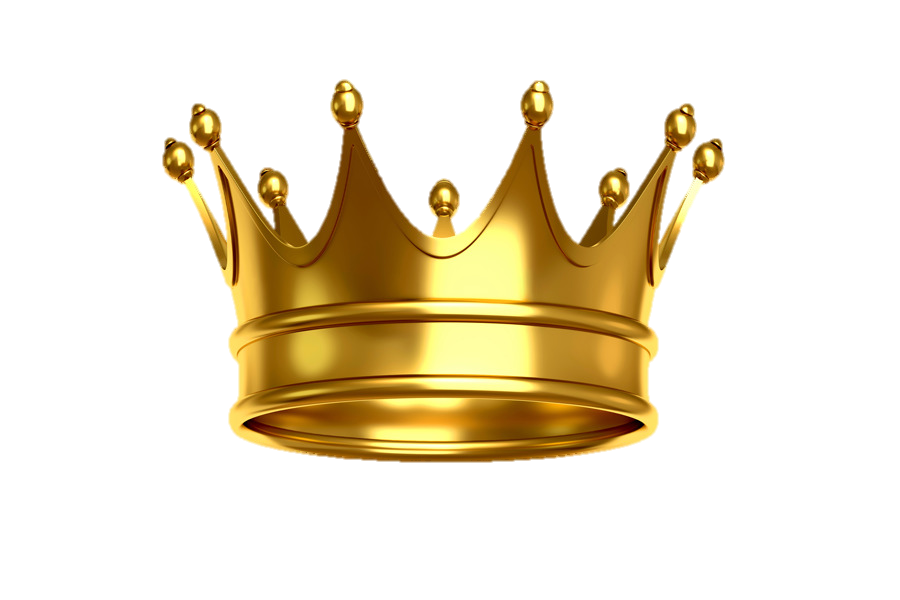 He
V
She
doesn’t
It
The Present Simple Tense3 лицо, единственное число
V
don’t V
Do_V?
He
He
Vs
He
V?
Does
doesn’t V
She
She
She
it
it
it
Good luck!
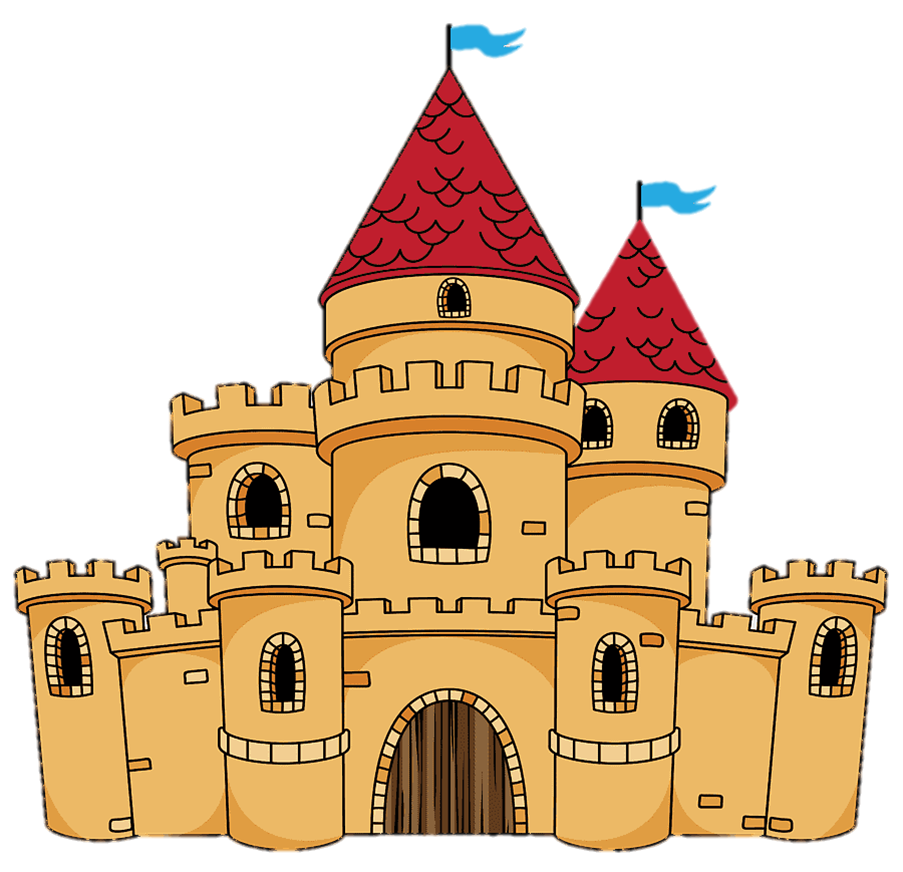 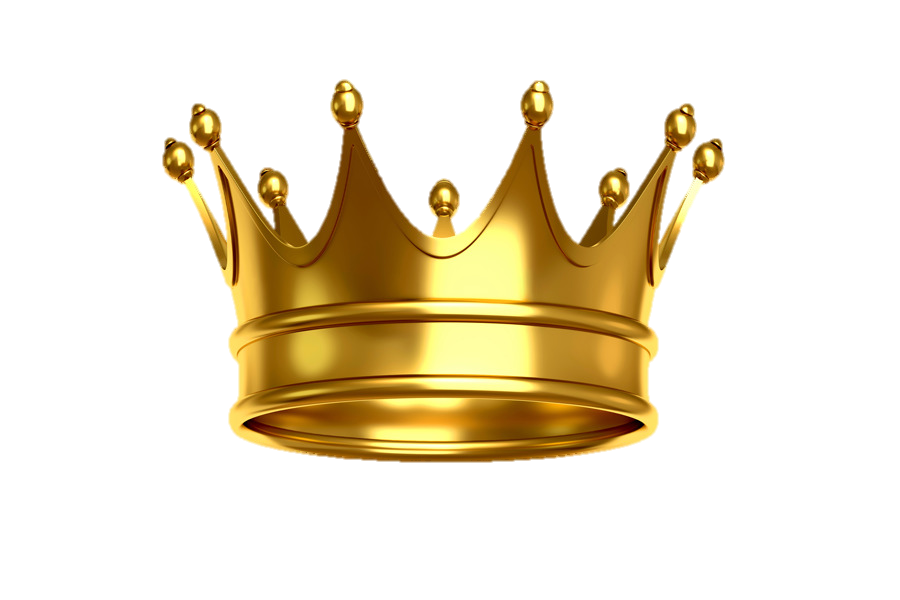 V
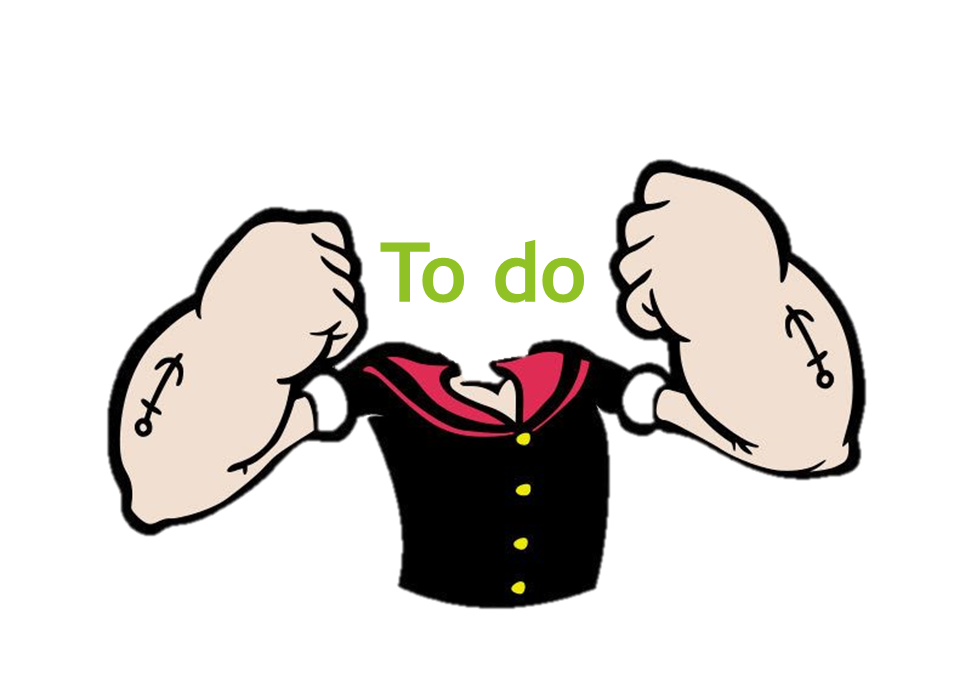 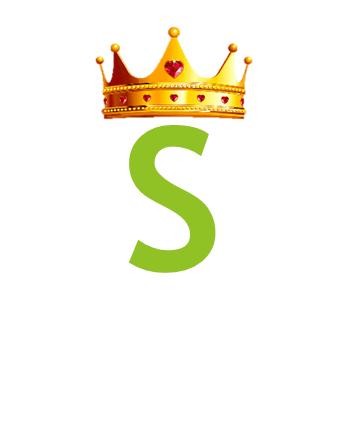 Check yourself!The Present Simple Tense
Test № 2
Test № 1
Test № 4
Test № 3
Check yourself!Healthy lifestyle
Test № 2
Test № 1
Test № 4
Test № 3
Work in pairs!
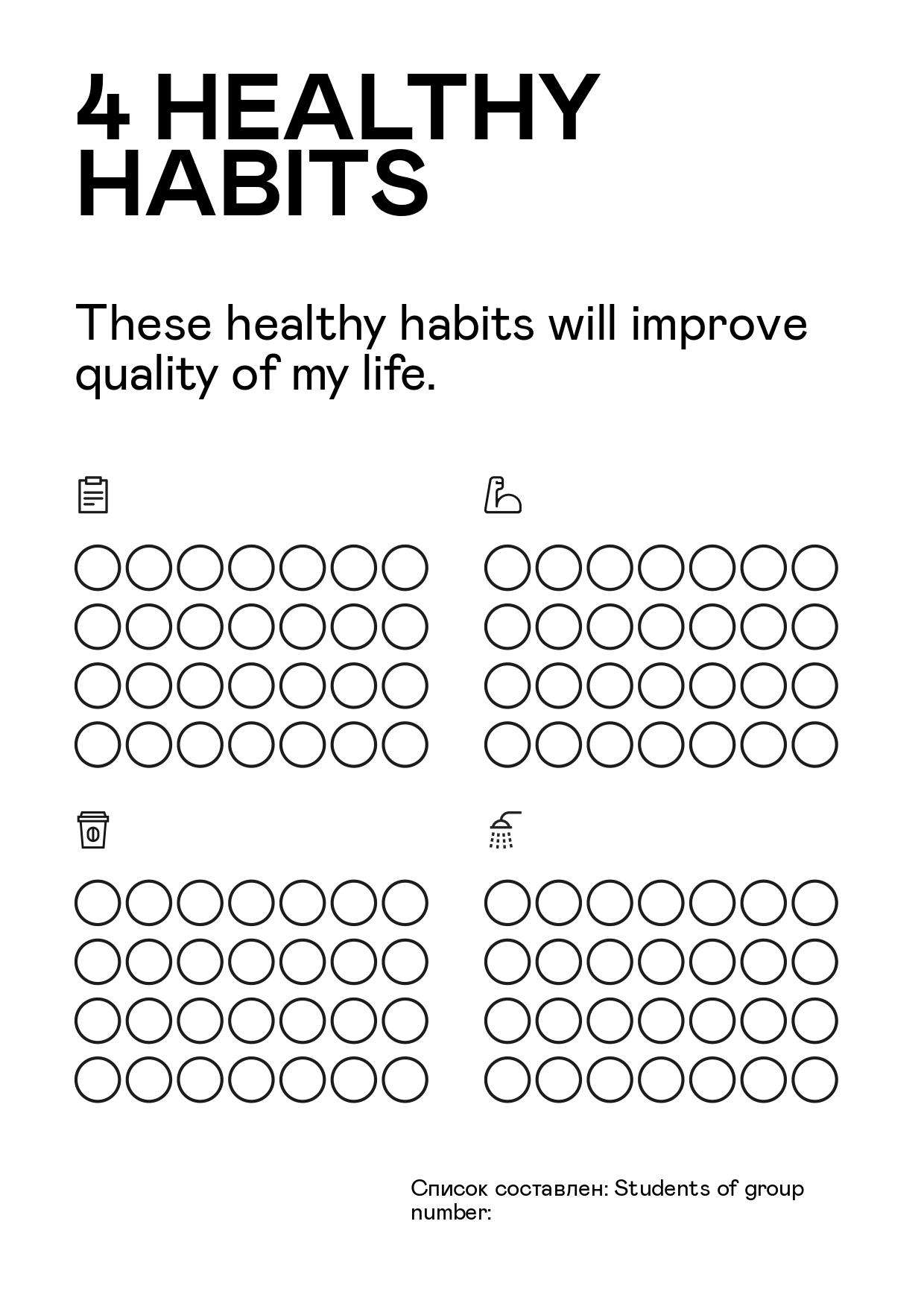 Teambuilding
GuangmingAge 35Height 1,62mWeight 128 kg
LidzuanAge 32Height 1,54Weight 70 kg
Healthy pregnancy
Organise Early Prenatal Care
Eat Wholesome and Nutritious Food
Drink Plenty of Water
Take Prenatal Supplements
Exercise Regularly
Get Some Rest
Avoid Alcohol, Drugs and Smoking
Reduce Caffeine and Recharge With Fruits
Eliminate Environmental Dangers
See Your Dentist
Watch Your Emotional Health
Strengthening Pelvic Floor Muscles
Track Your Weight Gain
Wear Appropriate Clothing and Footwear
Take Care of Your Skin
Pamper Yourself
Educate Yourself
Stress Management
Healthy lifestyle
Make an appointment with your doctors. 
Take some measurements. 
Start a journal.  
Build a support group. 
Write up a meal plan.  
Eat mindfully.  
Maintain a balanced diet.  
Pay attention to portion sizes.  
Drink more water.  
Limit alcohol.  
Consider supplements. 
Boost your serotonin levels naturally. 
Aim for 150 minutes of cardio each week.  
Include strength training. 
Follow the 80/20 rule.  
Give up smoking.  
Manage stress.  
Get more sleep.
Критерии оценки
21 and more – Well done!
16 - 20 – Good job!
11 – 15 - Not bad!
10 and less - Try again!
WELL DONE!Take care of yourself!
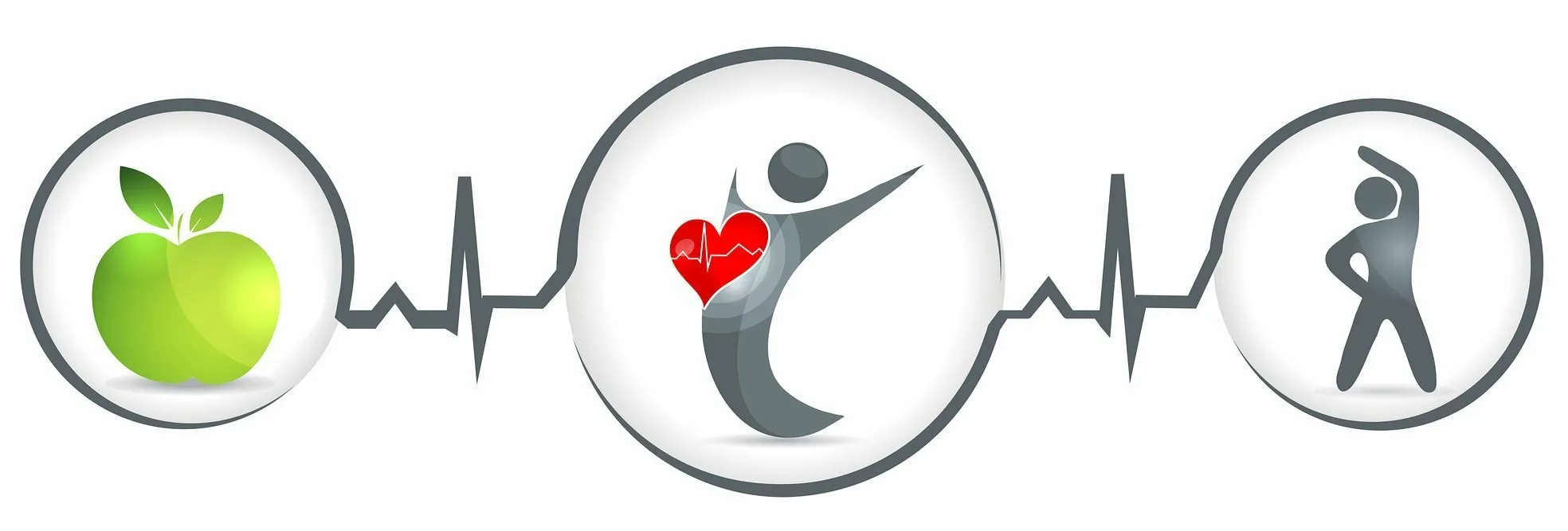